МДОУ «Благоевский детский сад»
Дидактическая игра«Времена года»
Воспитатель: Савина О.Е.
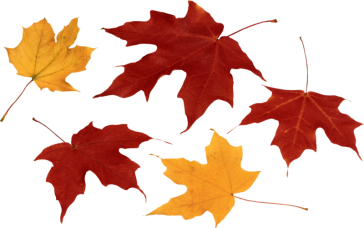 1
2
3
4
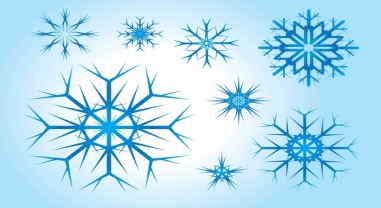 1
2
3
4
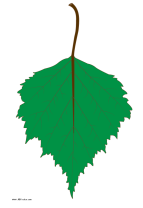 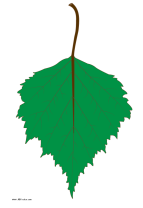 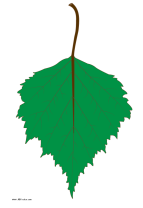 1
2
3
4
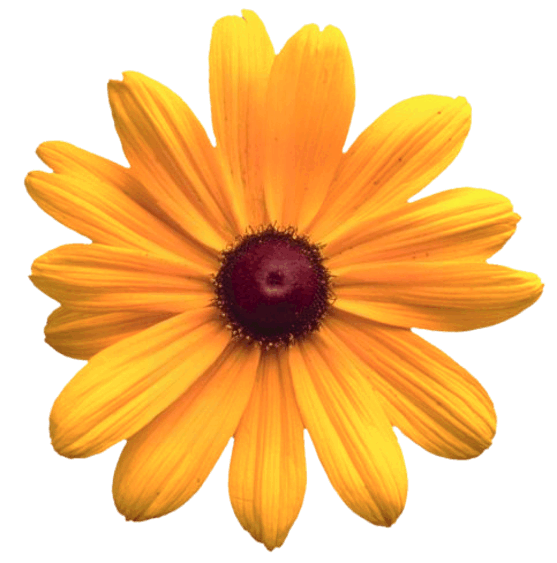 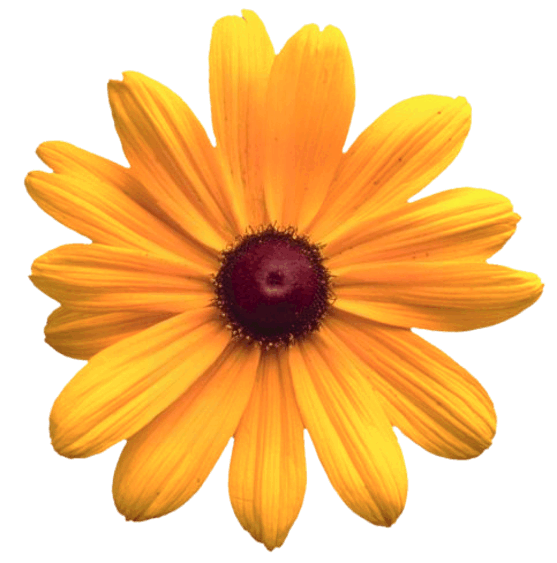 1
2
3
4
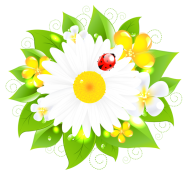 Осень
Падают с ветки
Золотые монетки.
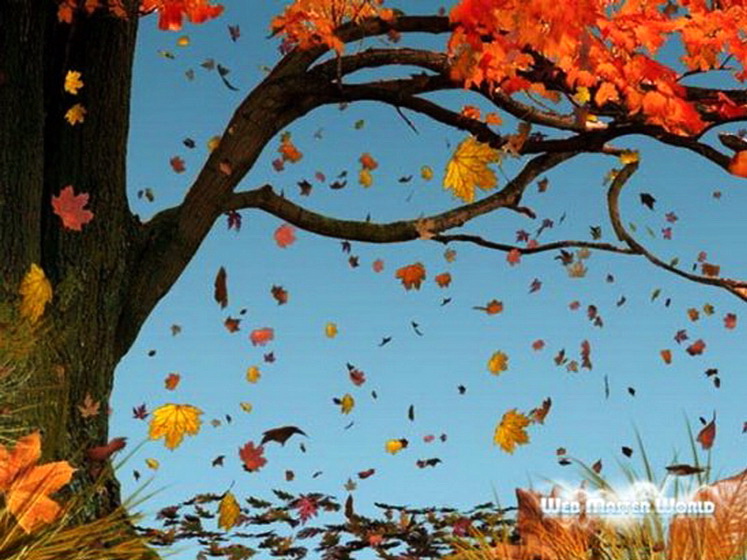 Осень
Холода их так пугают,К тёплым странам улетают,Петь не могут, веселитьсяСобрались все в стайки ...
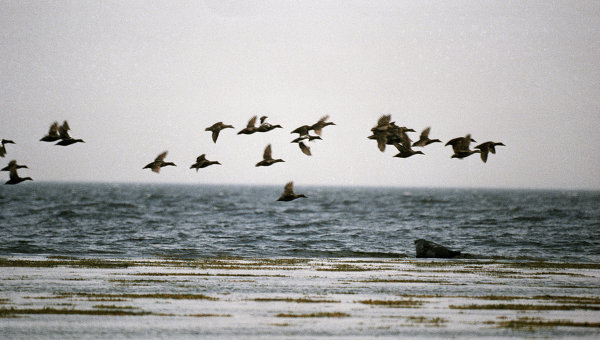 Осень
Под сосною у дорожки 
Кто стоит среди травы? 
Ножка есть, но нет сапожка, 
Шляпка есть - нет головы.
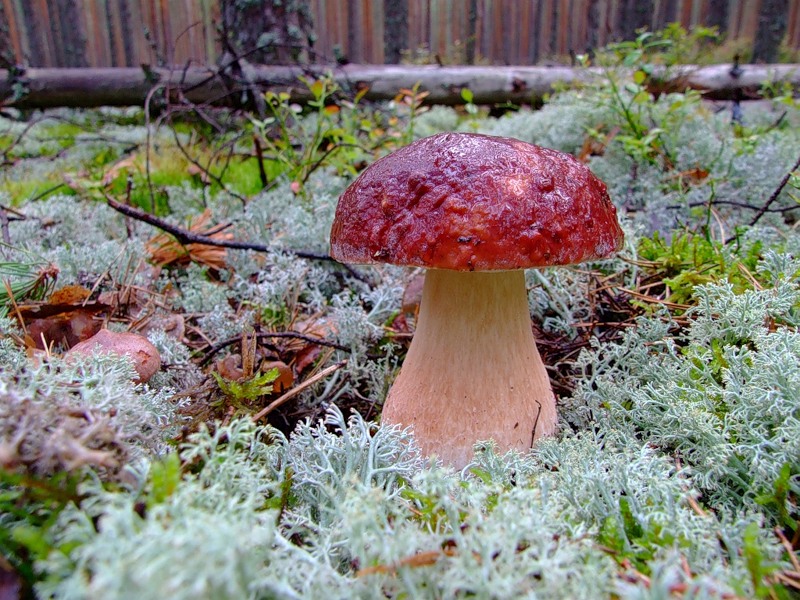 Осень
Утром мы во двор идём -Листья сыплются дождём,Под ногами шелестятИ летят, летят, летят…
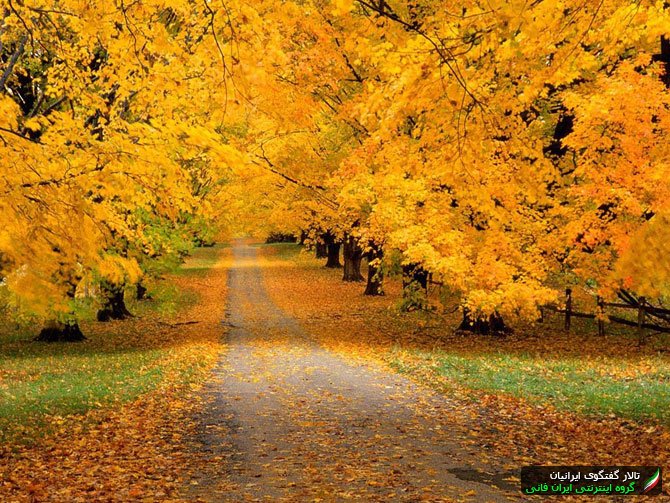 Зима
Что за чудо-покрывало?
Ночью все вдруг белым стало.
Не видать дорог и рек —
Их укрыл пушистый...
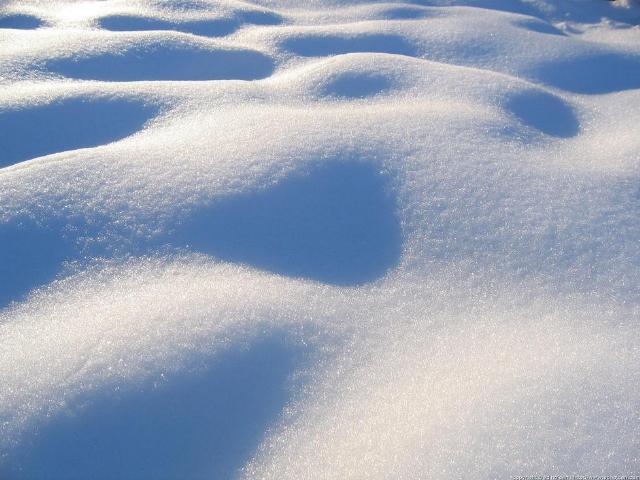 Зима
С неба звездочки летят
И на солнышке блестят.
Точно в танце балеринки,
Кружатся зимой...
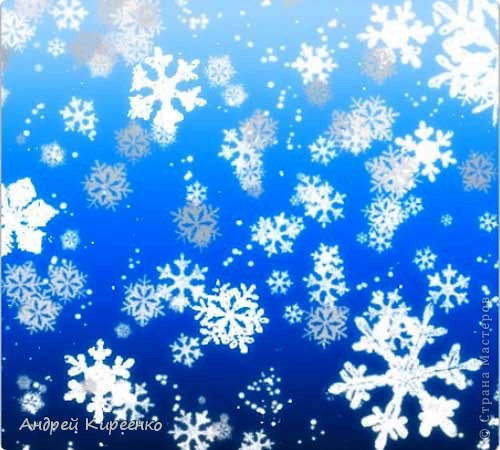 Зима
Разукрасил чародей
Окна все в домах людей.
Чьи узоры? — Вот вопрос.
Их нарисовал...
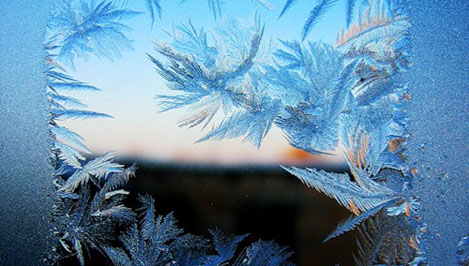 Зима
С каждым днем все холоднее,
Греет солнце все слабее,
Всюду снег, как бахрома, —
Значит, к нам пришла...
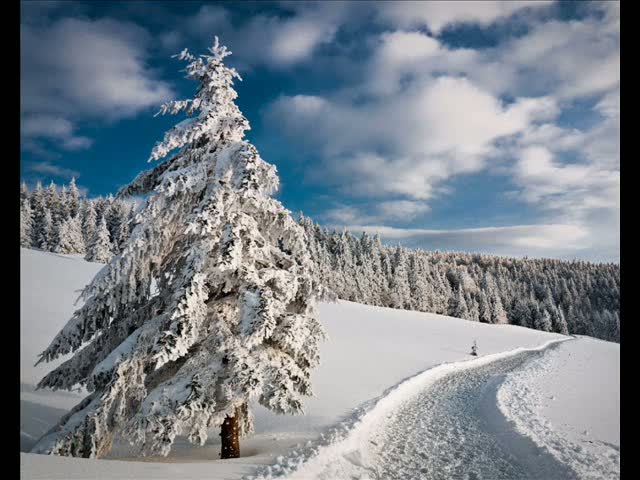 Весна
Из-под снега расцветает,
Раньше всех весну встречает.
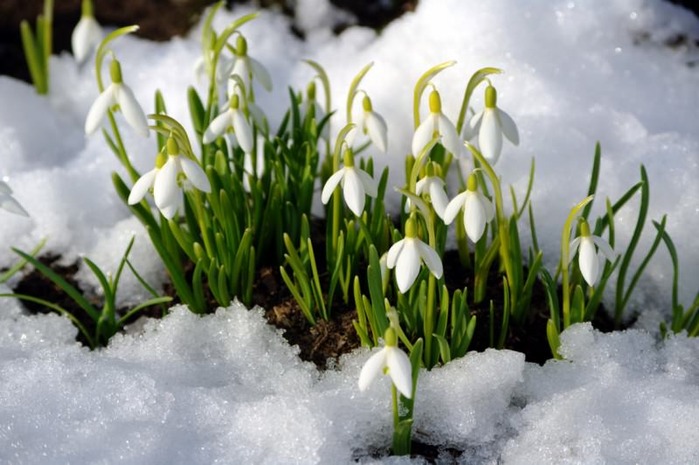 Весна
Понавесили корзины 
На березы и осины.
Каждая корзинка — дом,
А зовется он...
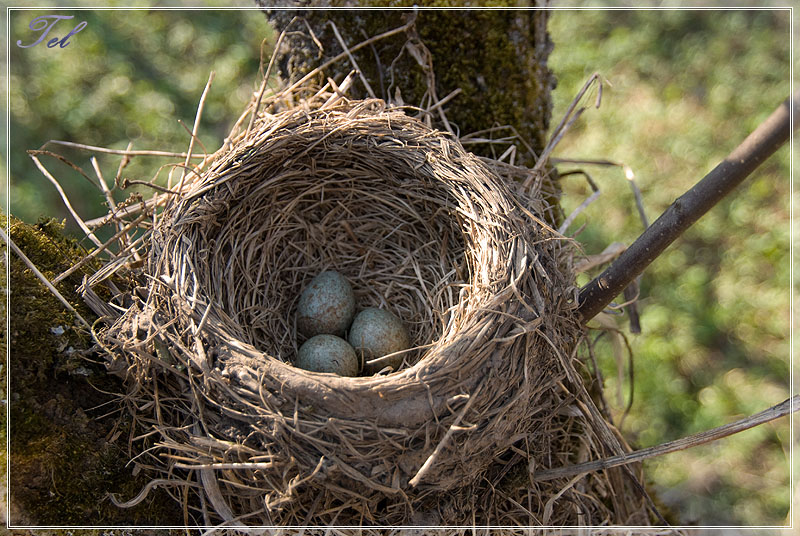 Весна
Тает снежок,Ожил лужок,День прибывает.Когда это бывает?
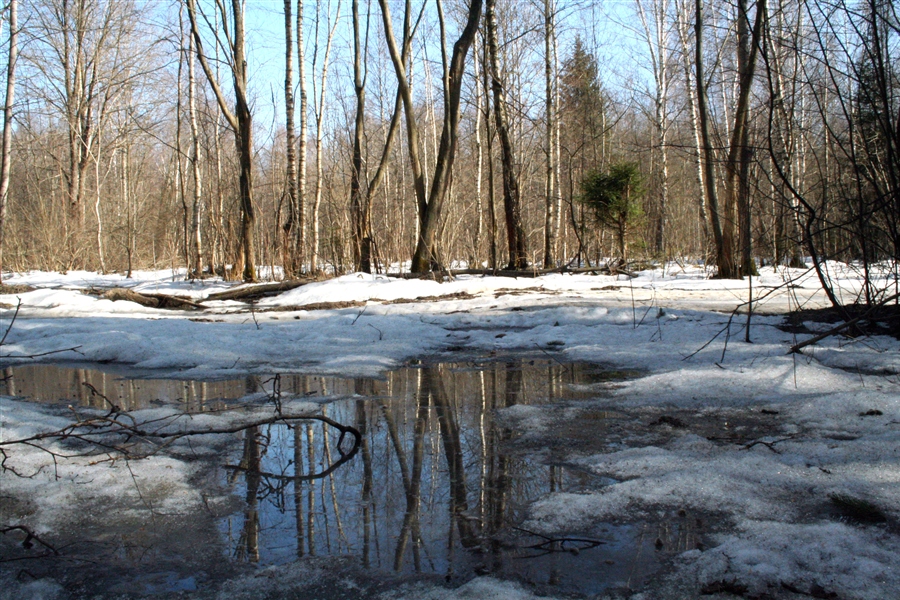 Весна
Снежок растаял и с полей
Бежит проворливый …
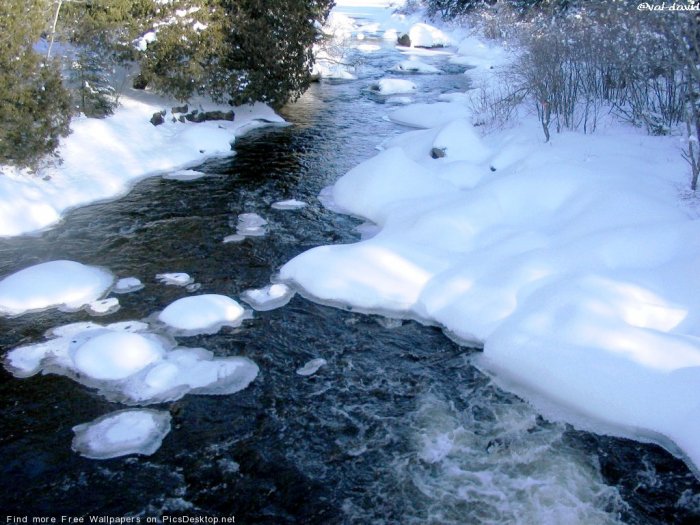 Лето
Летний дождь прошел с утра,
Выглянуло солнце.
Удивилась детвора,
Посмотрев в оконце, -
Семицветная дуга
Заслонила облака!
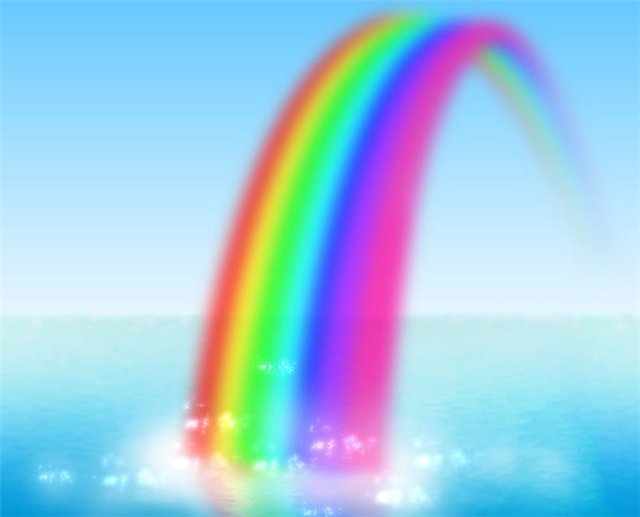 Лето
Что выше леса,
Краше света,
Без огня горит?
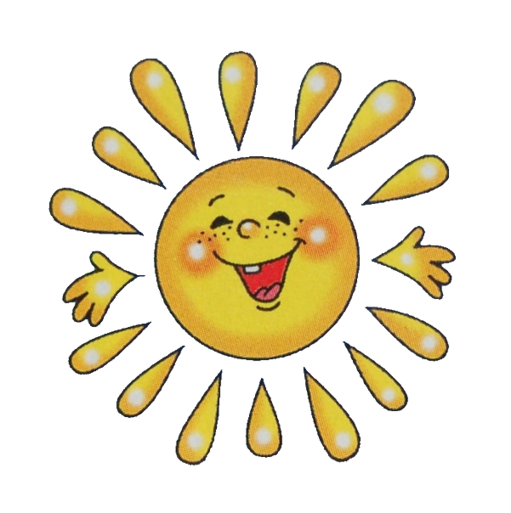 Лето
Он песчаный, ждет нас летом,
Светят теплые лучи.
И на берегу прогретом
Дети лепят куличи.
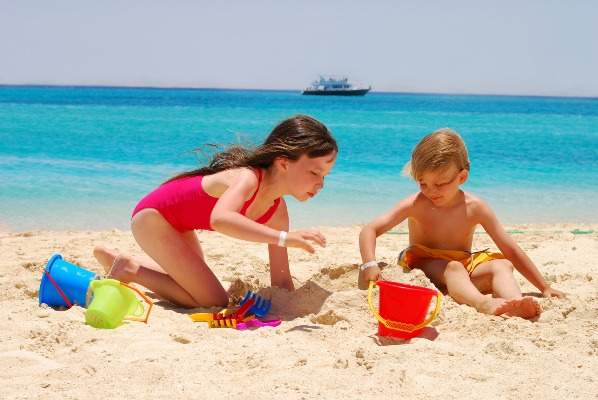 Лето
Мне тепла для вас не жалко,
С юга я пришло с жарой.
Принесло цветы, рыбалку,
Комаров звенящий рой,
Землянику в кузовке
И купание в реке.
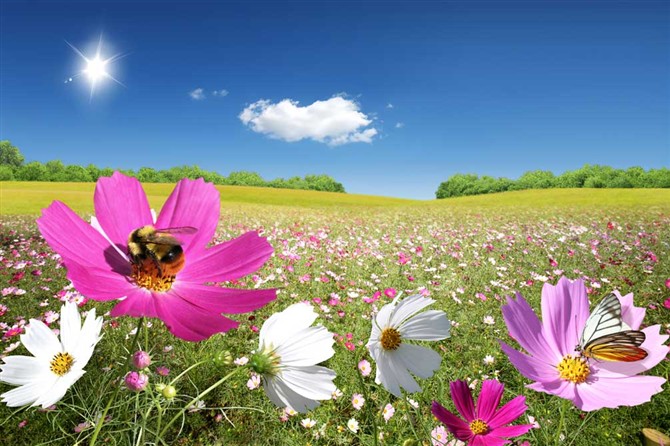